UKRAINE SIG  101
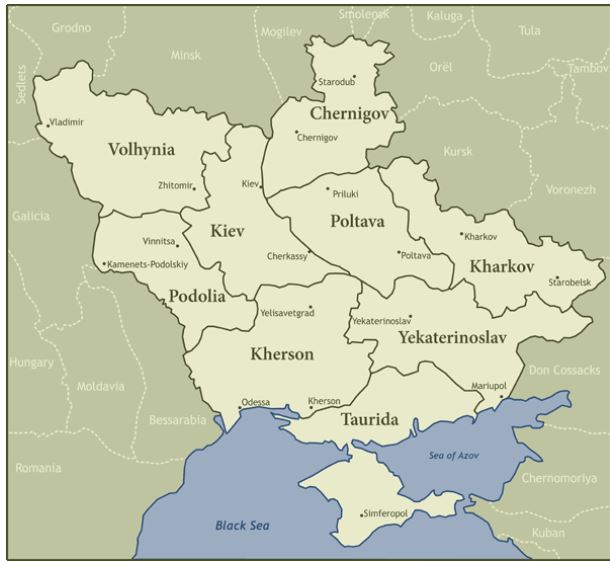 Ukraine
Map
1910
ext here
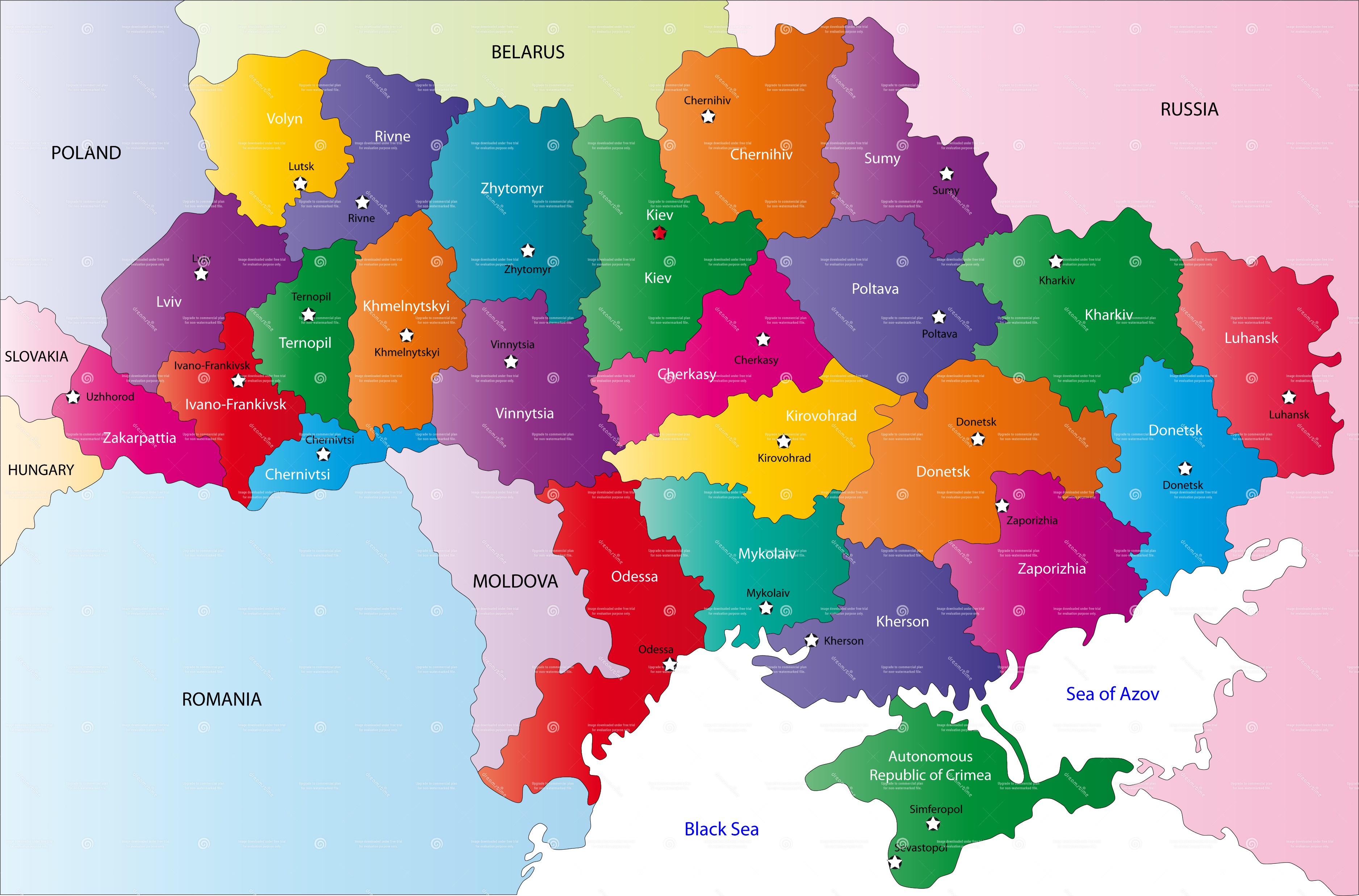 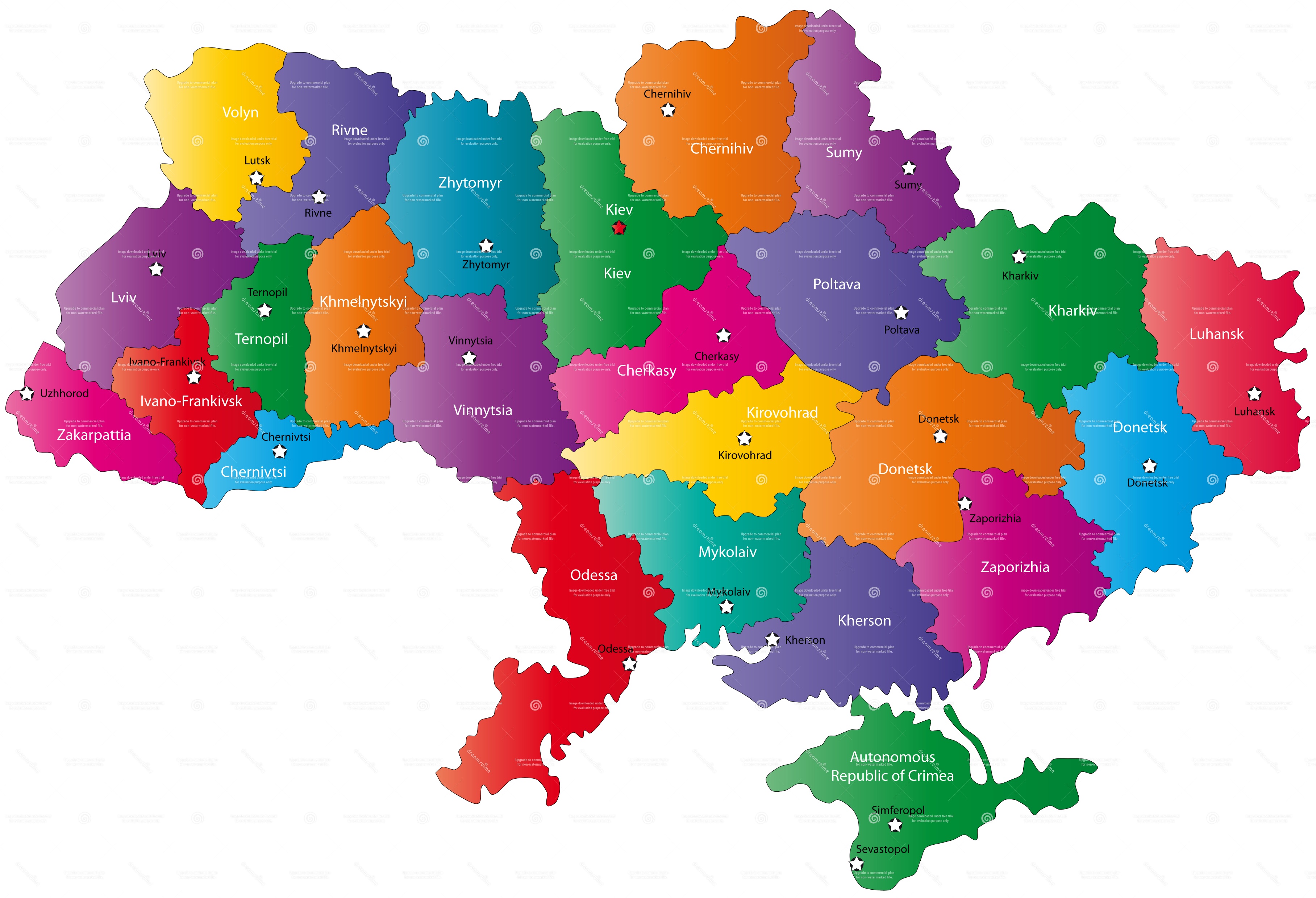 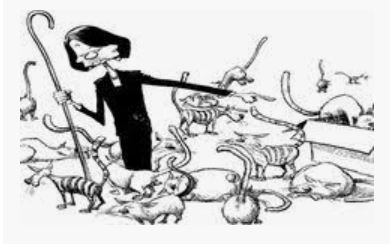 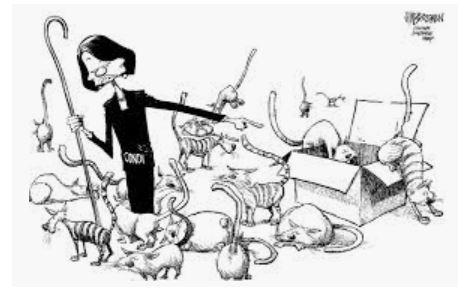 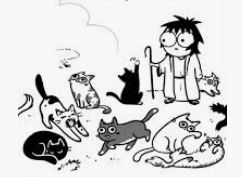 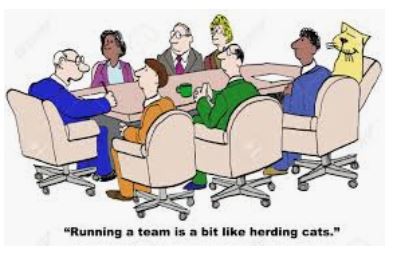 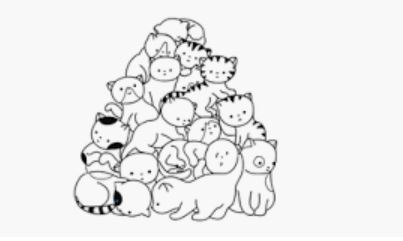 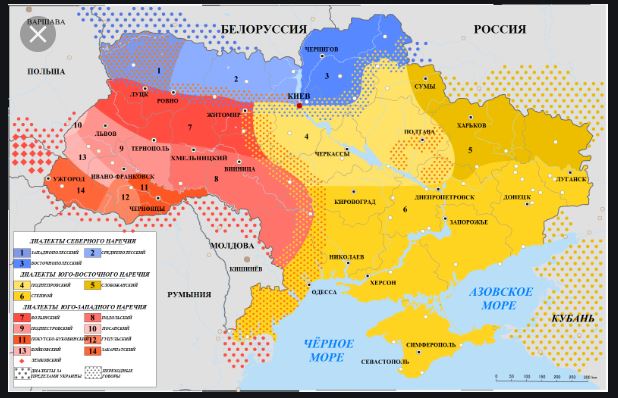 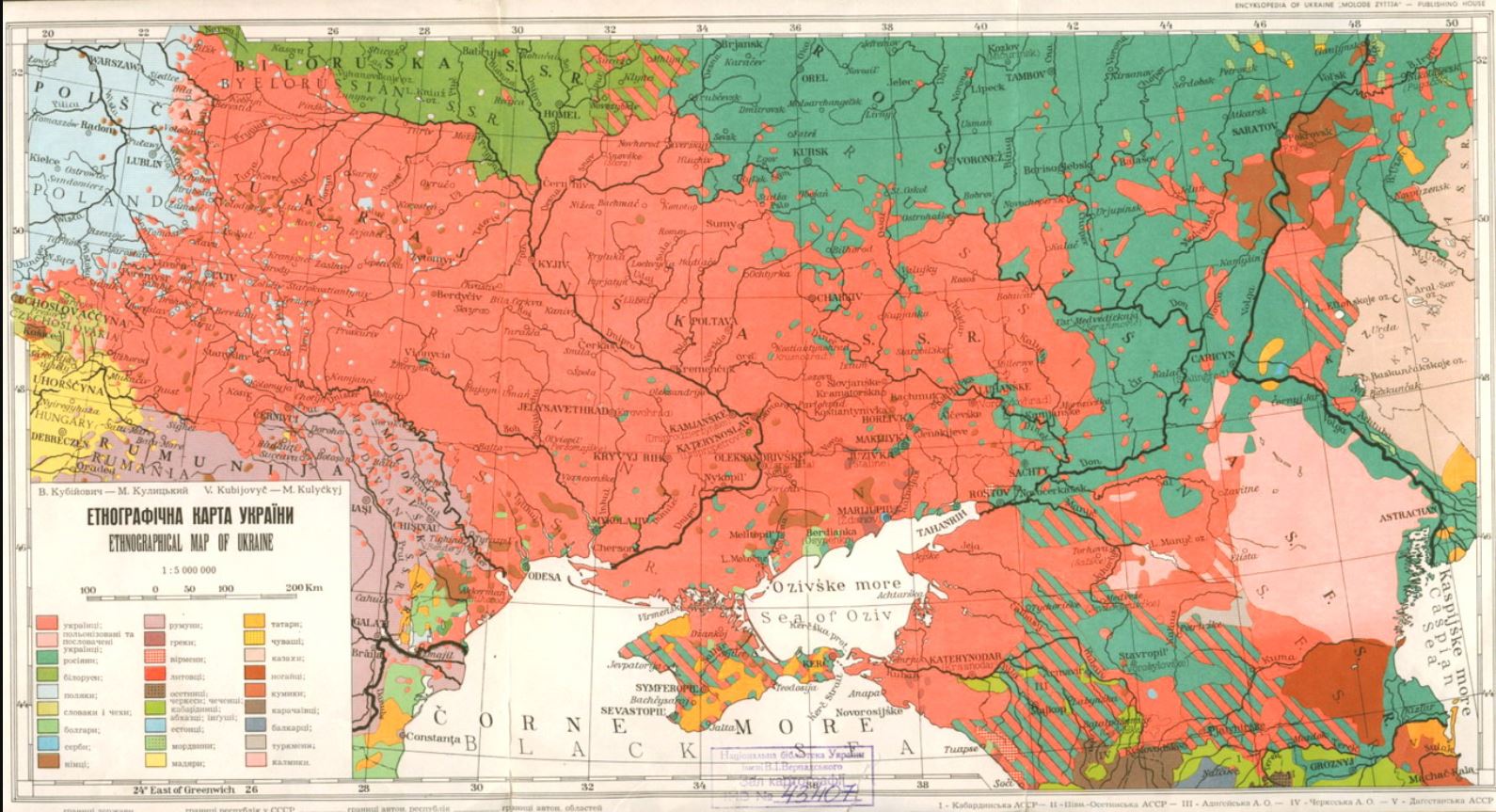 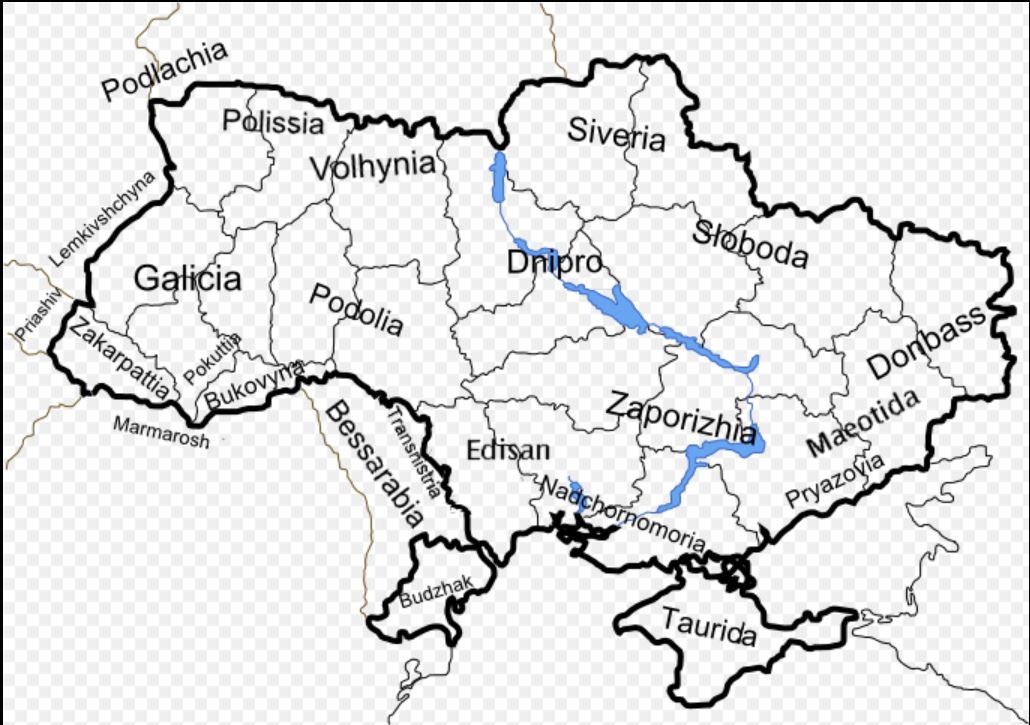 What Does the Ukraine SIG Do ?

Provides a platform for those with ancestors from Ukraine to find sources for research

Fosters research for towns in Ukraine through a network of town leaders

Locates and acquires records and documents related to Jewish genealogical research
Assists by locating and referring translators

Along with JewishGen, provides information on various aspects of research
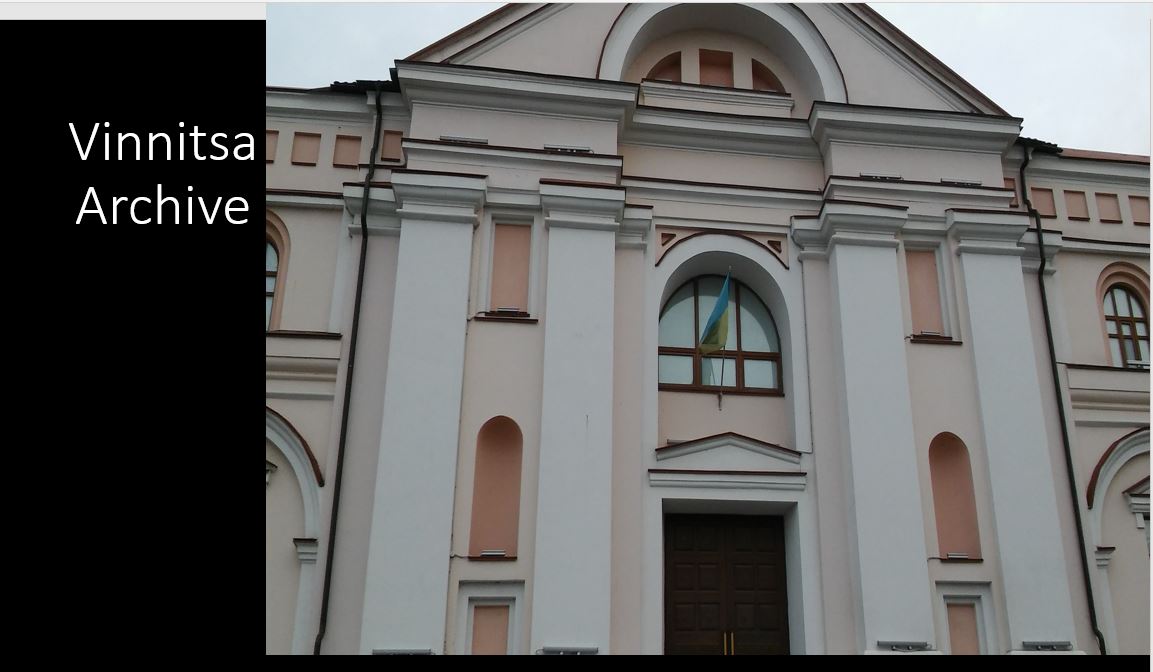